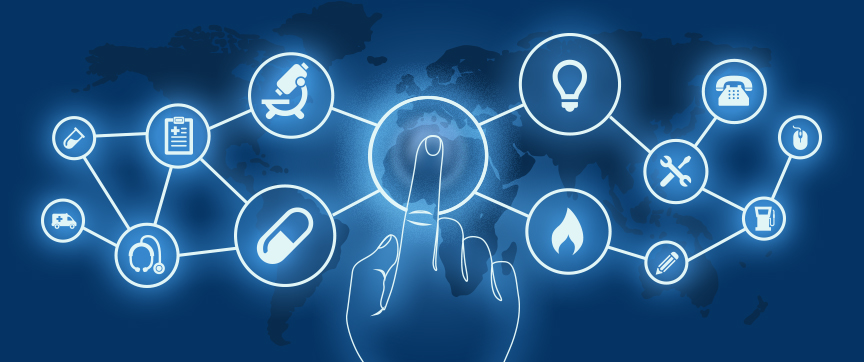 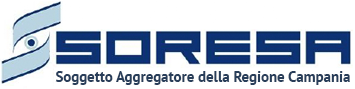 SERVIZI INTEGRATI DI LAVA-NOLEGGIO A RIDOTTO IMPATTO AMBIENTALE PER LE AZIENDE SANITARIE DELLA REGIONE CAMPANIA E DELLA REGIONE MOLISE
Consultazione preliminare di mercato
Napoli, febbraio 2023
Lotti della procedura
So.Re.Sa. intende procedere alla pubblicazione di una iniziativa di gara avente ad oggetto l’affidamento dei servizi integrati di lavanoleggio a ridotto impatto ambientale per le Aziende Sanitarie della Regione Campania e Regione Molise. 
La gara sarà suddivisa in n. 7 lotti articolati per ambito amministrativo/territoriale, come di seguito riportato:
2
Oggetto di gara (1/4)
Il servizio di lavanoleggio è per sua natura complesso, composto generalmente da una molteplicità di servizi, di seguito riportati, nel rispetto dei Criteri Ambientali Minimi (CAM) “Lavanolo” e dei CAM “Tessili”:
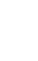 FORNITURA A NOLEGGIO DI MATERASSERIA E PRODOTTI TESSILI
biancheria piana di corredo dei letti e della biancheria per tutti gli usi e le necessità delle Aziende Sanitarie, compresa la costituzione delle dotazioni iniziali dei centri di utilizzo, delle scorte di guardaroba presso le strutture interessate e delle scorte presso i centri di utilizzo;   
biancheria confezionata per tutto il personale delle Aziende Sanitarie avente diritto;  
DPI (dispositivi alta visibilità, dispositivi per la protezione antifreddo; dispositivi per la protezione) per particolari categorie di operatori individuati nel presente capitolato quali operatori 118;  
materasseria per tutti gli usi e le necessità delle Aziende Sanitarie e relativa movimentazione; la fornitura dei materassi dovrà riguardare sia quelli normali che quelli di prevenzione e/o terapia delle lesioni da decubito in pazienti a basso rischio o che presentino lesioni al primo stadio (antidecubito statici);  
dispositivi medici in tessuto tecnico riutilizzabile - TTR (incluso il confezionamento in kits) per l’allestimento del teatro operatorio negli interventi chirurgici.
3
Oggetto di gara (2/4)
RICONDIZIONAMENTO - STERILIZZAZIONE
ricondizionamento della biancheria piana e confezionata;   
ricondizionamento dei dispositivi di protezione individuale, e controllo per i capi ad alta visibilità di bande e colore di fondo in ottemperanza alla specifica normativa di settore;  
ricondizionamento di tutti gli articoli facenti parte della materasseria; accurata disinfezione di qualsiasi articolo - infetto o presunto tale, ad insindacabile giudizio dell’Azienda Sanitaria;  
sterilizzazione dei dispositivi medici in tessuto tecnico riutilizzabile (TTR).
FORNITURA DI SACCHI E ATTREZZATURE
fornitura di sacchi per la raccolta della biancheria sporca (compresi i sacchi idrosolubili per la raccolta di biancheria contaminata) nonché fornitura di involucri non trasparenti, robusti e dotati di idoneo sistema di chiusura, per il confezionamento in sicurezza di materasseria sporca;  
fornitura (in comodato d’uso) di attrezzatura nelle quantità necessaria all’espletamento di un efficiente servizio (quali carrelli per trasporto biancheria, carrelli armadi, carrelli porta-sacchi, carrelli tipo “vagonetto” per lo stoccaggio dello sporco. ecc.) con relativa loro manutenzione e pulizia;  
fornitura (in comodato d’uso) di sistemi automatici di distribuzione delle divise a capi piegati, a capi appesi, raccoglitori dello sporco e/o altri sistemi quali ad esempio. armadi intelligenti ecc.
4
Oggetto di gara (3/4)
ORGANIZZAZIONE E GESTIONE GUARDAROBA
gestione del guardaroba centralizzato con allestimento, organizzazione con personale, attrezzature e mezzi del fornitore nei locali guardaroba messi a disposizione dalle Aziende Sanitarie;  
gestione, manutenzione ed implementazione del sistema automatizzato di distribuzione e ritiro delle divise, con distribuzione a capi piegati e/o a capi appesi e porte per restituzione dello sporco o di altro sistema automatizzato delle divise offerto in sede di gara dal fornitore;   
gestione e manutenzione del sistema di distribuzione automatizzato delle divise a capi appesi, eventualmente già presenti;
costituzione e mantenimento costante delle dotazioni iniziali dei centri di utilizzo e scorte di guardaroba presso le strutture interessate;




sistema informatizzato dedicato all’espletamento del servizio in oggetto che garantisca la possibilità di accesso diretto agli operatori, individuati dalle Aziende Sanitarie , per il monitoraggio ed il controllo costante del servizio e per il reperimento di informazioni.
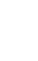 SISTEMA INFORMATIVO
5
Oggetto di gara (4/4)
MOVIMENTAZIONE E TRASPORTO SPORCO/PULITO
ritiro dello sporco e consegna del pulito e movimentazione di tutti gli articoli oggetto del servizio, con personale, attrezzature e mezzi messi a disposizione dal fornitore;  
trasporto esterno, da e per lo stabilimento di lavanderia, eseguito con gestione a proprio rischio con mezzi e personale messo a disposizione dal fornitore, svolto con l’osservanza di ogni precauzione dal punto di vista igienico sanitario.
SERVIZI A RICHIESTA
lavaggio con tecniche idonee a conservare l’integrità dei capi (ad acqua e/o a secco) compreso asciugatura, disinfezione (se del caso) e stiro di materiale tessile di proprietà delle Aziende Sanitarie (es: telo/corsetto sollevamento pazienti, cinghie, tendaggi, calze antirombo…) e di biancheria ed abiti utilizzati dai degenti indigenti o altre categorie individuate dalle Aziende stesse. 
fornitura di kit di prima accoglienza monouso contenuti in busta nelle misure standard (XS, S, M, L, XL, XXL) specifici per uomini, donne, bambini;
6
Principali elementi della Procedura (1/5)
Gli Ordinativi di Fornitura avranno durata di 60 mesi, decorrenti a partire dalla data di presa in carico del servizio da parte del Fornitore aggiudicatario. 
La gara verrà aggiudicata in base al criterio dell’offerta economicamente più vantaggiosa, ai sensi dell’art. 95 del D.lgs. 50/2016
Sarà prevista la possibilità di effettuare un sopralluogo in accordo con i Referenti delle Aziende Sanitarie/ Aziende Ospedaliere
7
Principali elementi della Procedura (2/5)
A dimostrazione della capacità economico finanziaria sarà richiesto il possesso del requisito del fatturato specifico,;
A dimostrazione della capacità tecnico professionale, sarà richiesto il possesso dei seguenti requisiti:
aver regolarmente eseguito, nell’ultimo triennio, servizi di lavanoleggio presso almeno due strutture sanitarie pubbliche o private;
 essere in possesso della Certificazione UNI EN ISO 14065:2004 attestante un servizio di lavanolo conforme agli standard RABC; 
essere in possesso della Certificazione UNI EN ISO 9001: 2008 o equivalente; 
essere in possesso della Certificazione UNI EN ISO 14001 o altre prove attestanti l’adozione da parte dell’offerente di un sistema di gestione ambientale, come una descrizione dettagliata del sistema di gestione ambientale funzionante presso l’offerente (politica ambientale, analisi ambientale iniziale, programma di 14 / 35 miglioramento, attuazione del S.G.A., misurazioni e valutazioni, definizione delle responsabilità, sistema di documentazione e rapporti di audit).
8
Principali elementi della Procedura (3/5)
I corrispettivi unitari offerti dalla ditta aggiudicataria moltiplicati per le quantità erogate nel periodo di riferimento (base mensile) determineranno i compensi spettanti al fornitore. I servizi e le forniture oggetto della presente gara saranno remunerati secondo le modalità di seguito specificate:
9
Principali elementi della Procedura (4/5)
SERVIZIO DI DISTRIBUZIONE AUTOMATIZZATA DELLE DIVISE
L’utilizzo di attrezzature automatizzate per la distribuzione delle divise dev’essere obbligatoriamente garantito nelle strutture dove la gestione automatizzata risulti già operante. 
In tutti gli altri casi, l’installazione di sistemi di distribuzione automatizzata è facoltativa, soggetta ad offerta del fornitore. 
Di seguito sono riportate le strutture che attualmente utilizzano sistemi di distribuzione automatizzata:
A.O. SAN PIO
A.O. DEI COLLI
A.O.R.N. MOSCATI
A.O.U. SAN GIOVANNI DI DIO-RUGGI D'ARAGONA
ASL NAPOLI 2 NORD
RIDUZIONE DEGLI IMPATTI AMBIENTALI
Come previsto dal Piano d’azione per la sostenibilità ambientale dei consumi della pubblica amministrazione del 2008, il progetto di gara è stato redatto tenendo conto dei CAM per l’Affidamento del servizio di lavaggio industriale e noleggio di tessili e materasseria (approvato con DM 9 dicembre 2020 in G.U. n. 2 del 4/01/2021) e ai CAM per Forniture e noleggio di prodotti tessili, ivi inclusi mascherine filtranti, dispositivi medici e dispositivi di protezione individuale (approvato con DM 30 giugno 2021, in G.U.R.I. n. 167 del 14 luglio 2021)
PREZZI DI RIFERIMENTO ANAC
L’importo a base di gara unitario sarà riferito ai prezzi ANAC di riferimento alla data di pubblicazione.
10
Principali elementi della Procedura (5/5)
CLAUSOLA REVISIONE PREZZI
Sarà prevista la clausola di revisione annuale dei prezzi del contratto, fermo restando il rispetto dei prezzi di riferimento ANAC.
CLAUSOLA SOCIALE
Sarà prevista una clausola sociale che prevede il riassorbimento del personale attualmente impiegato presso le Aziende Sanitarie
11